For the win!
Customer Service Victories
Angela Weyrens and Jennifer Steward
A bit about Jennifer
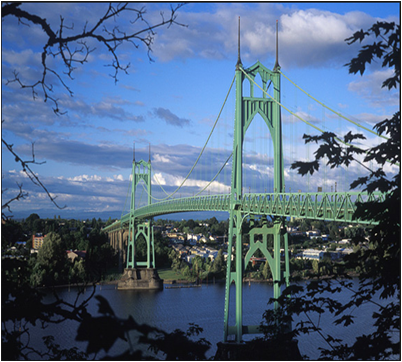 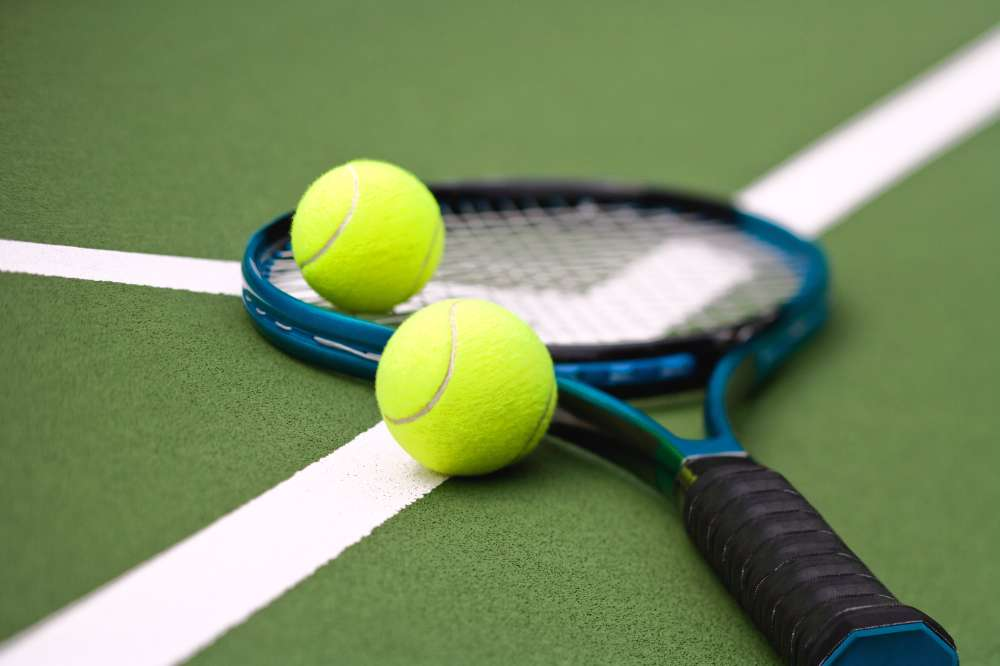 A bit about Angela
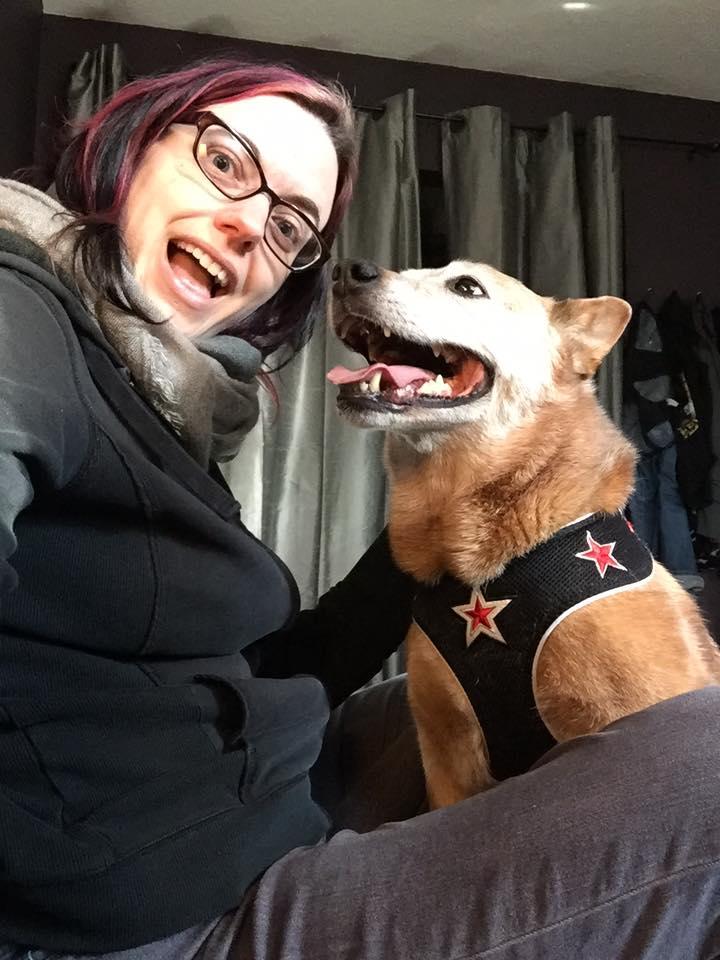 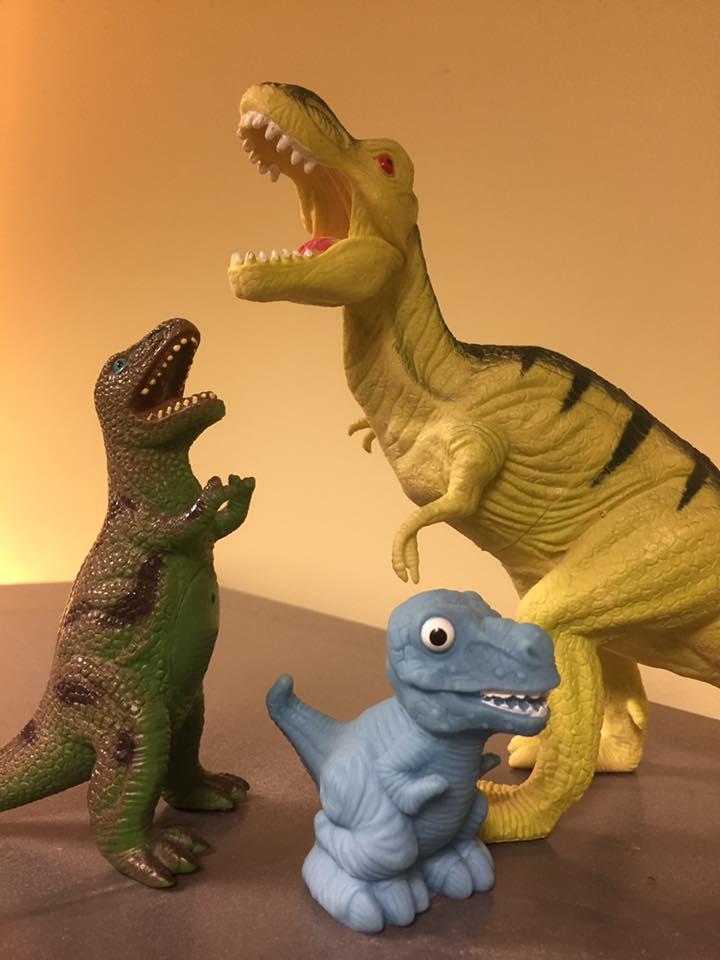 A bit about both of us
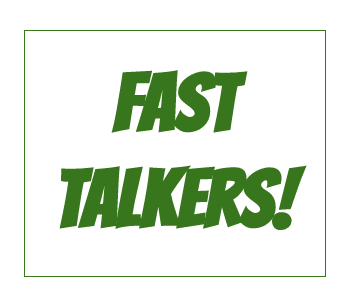 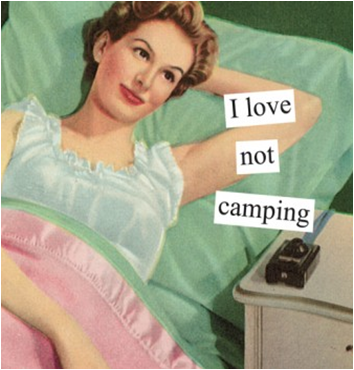 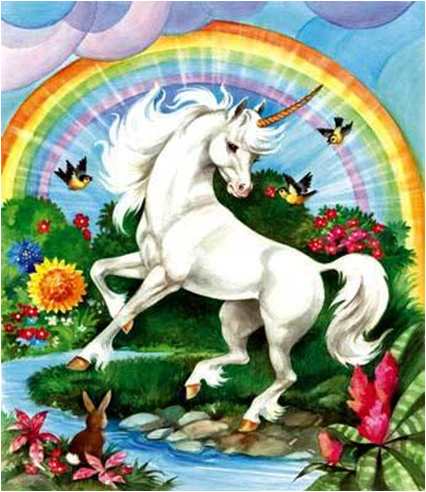 We are not perfect
We are learning
The Plan
1. We talk (just a little)

2. You talk in groups

3. You talk more
What 
is a 
victory?
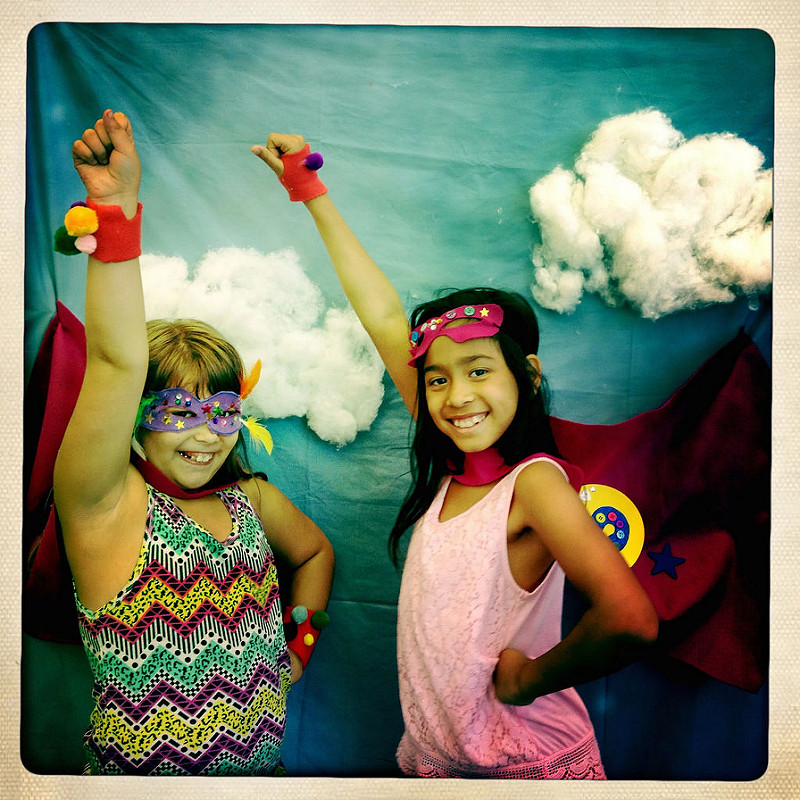 Discuss
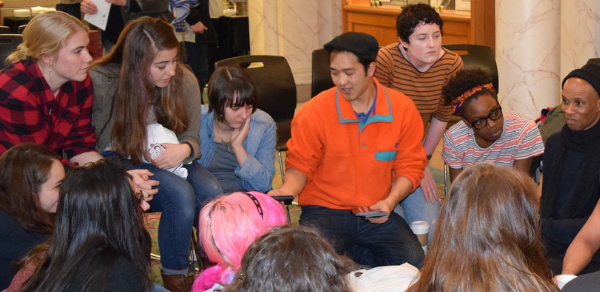 Community and connection
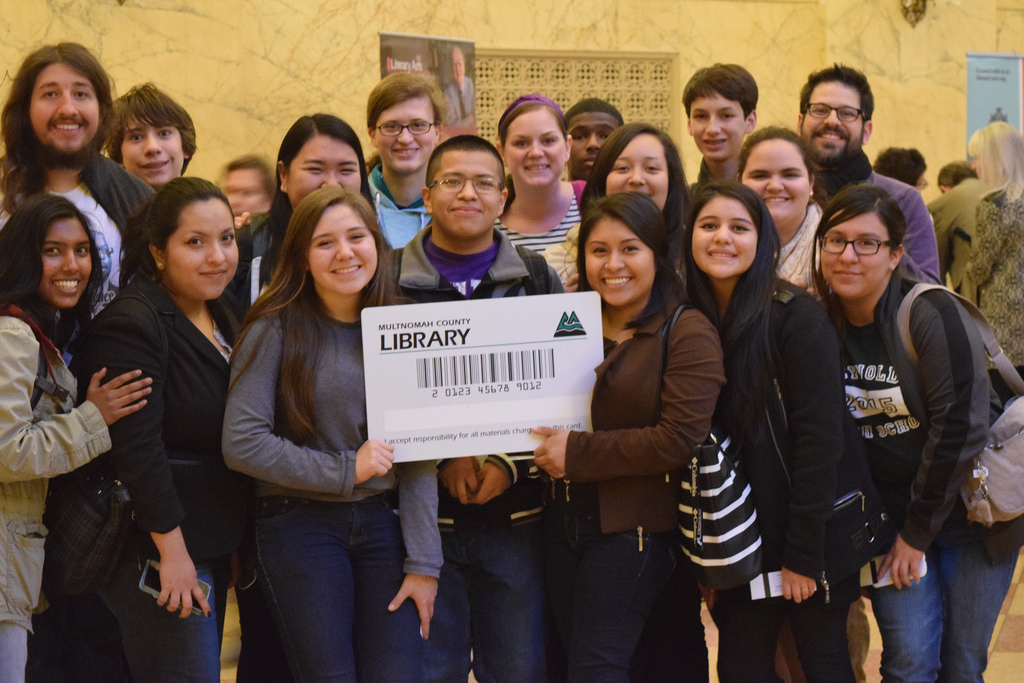 Practice
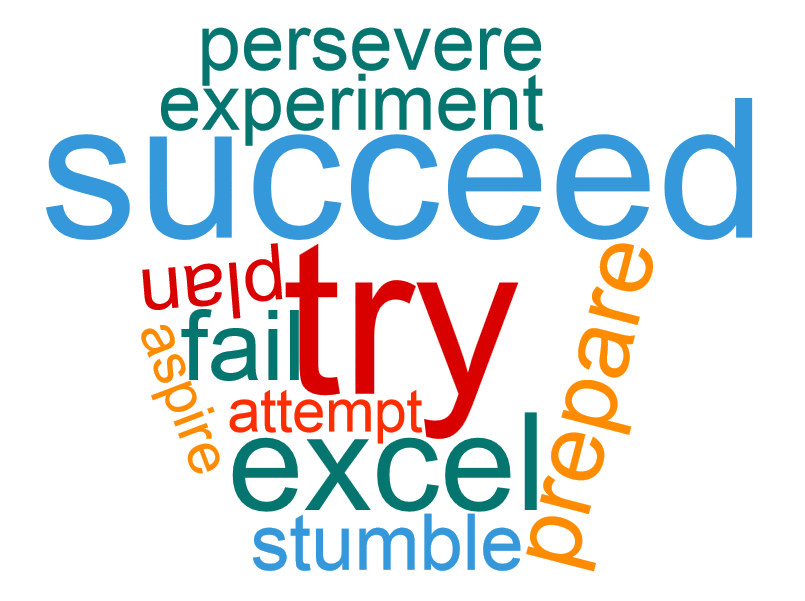 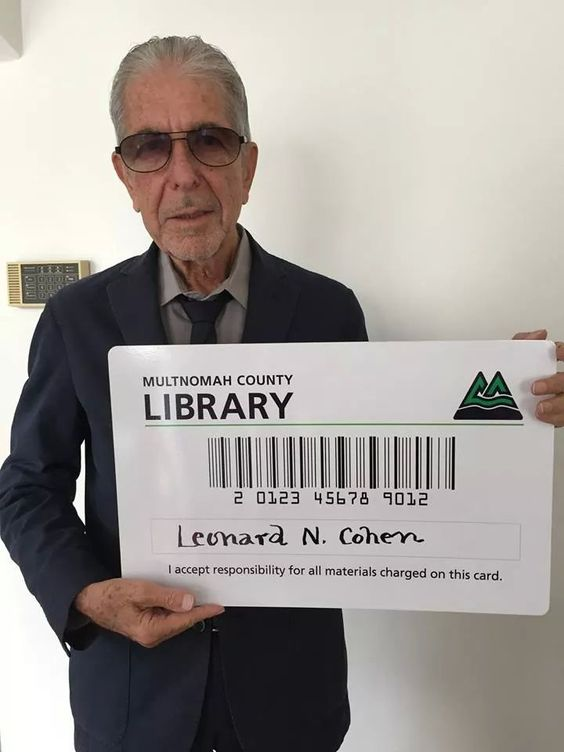 Thank you!
Contact us:
Angela Weyrens
angelaw@multcolib.org

Jennifer Steward
jennifes@multcolib.org